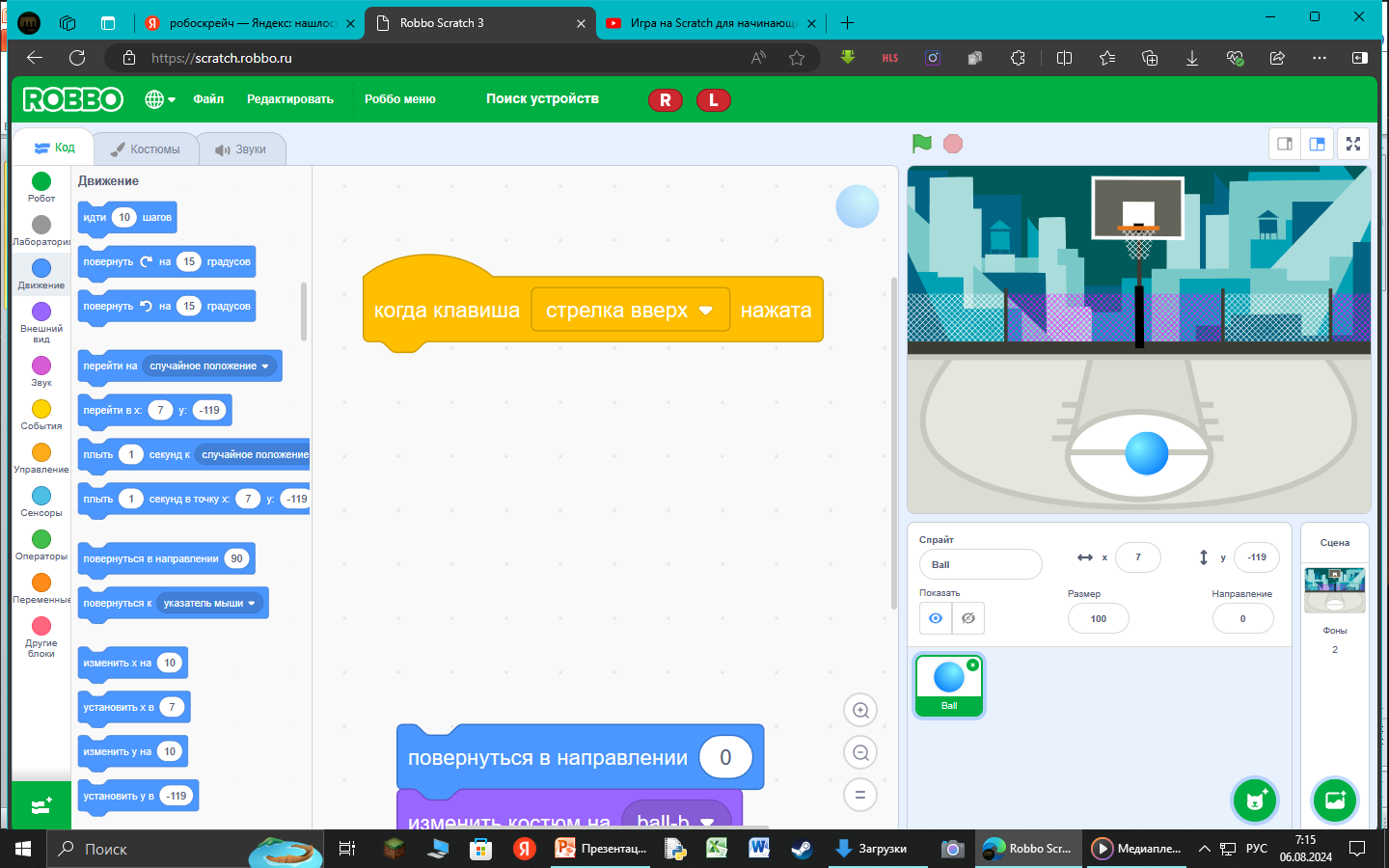 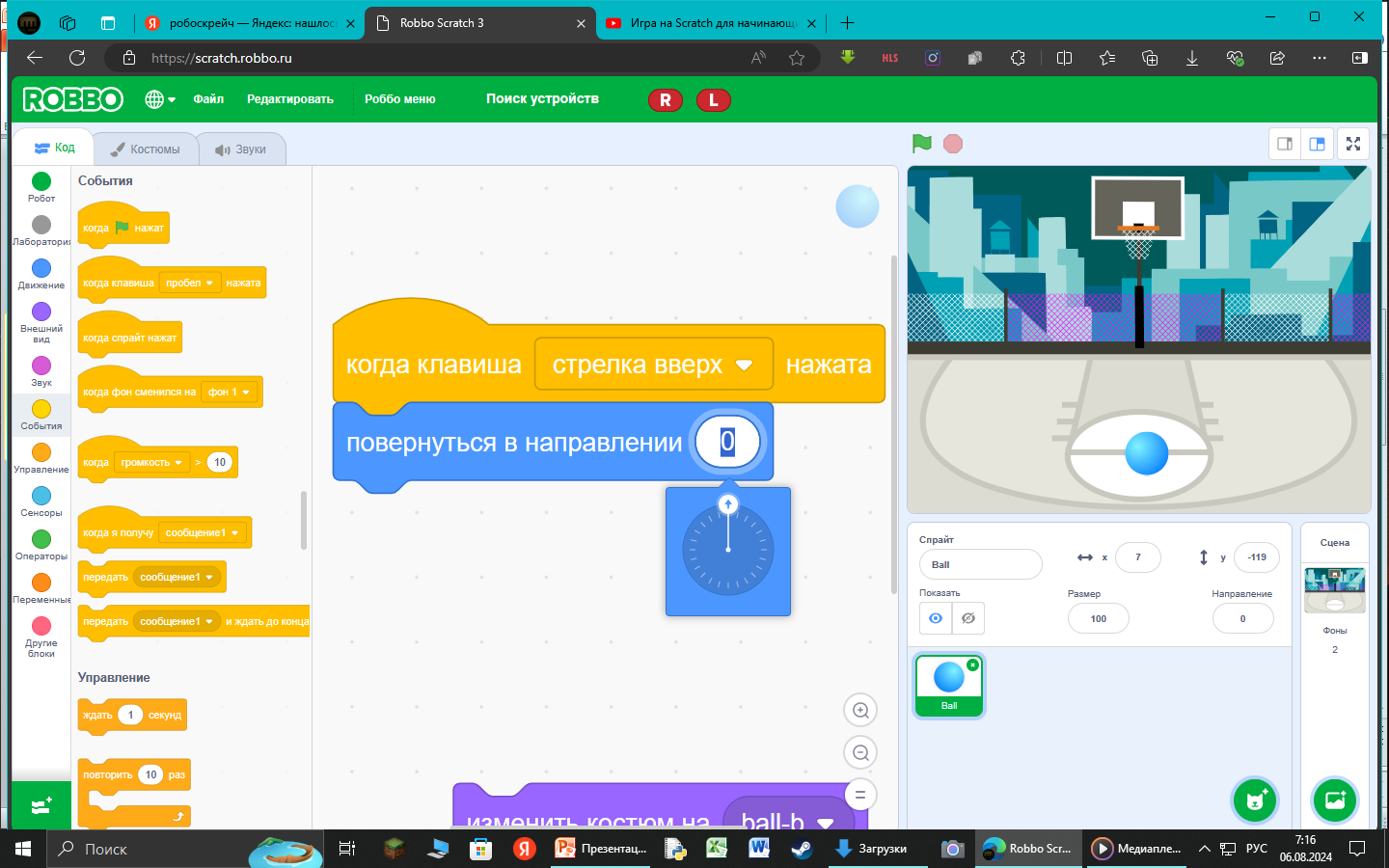 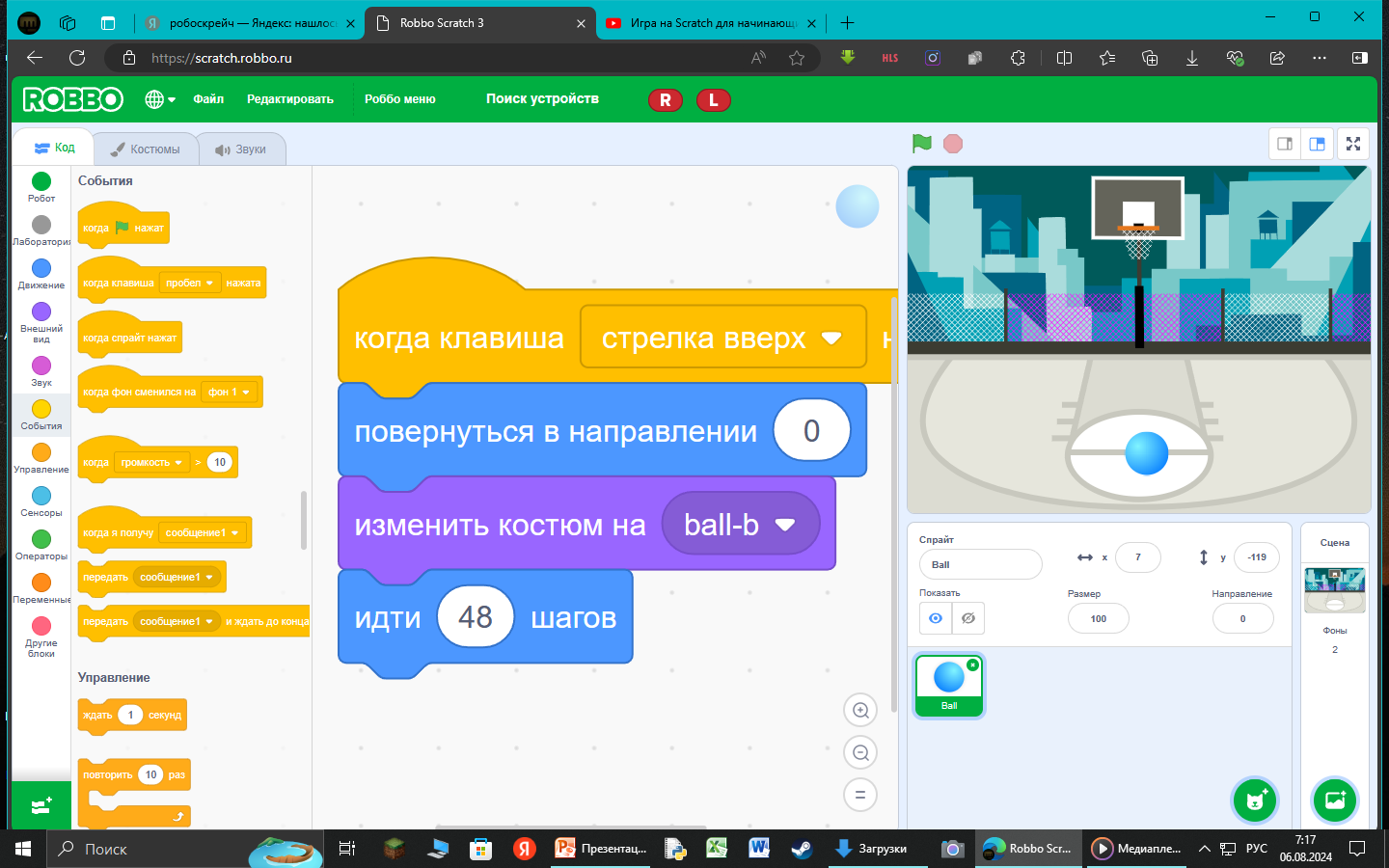 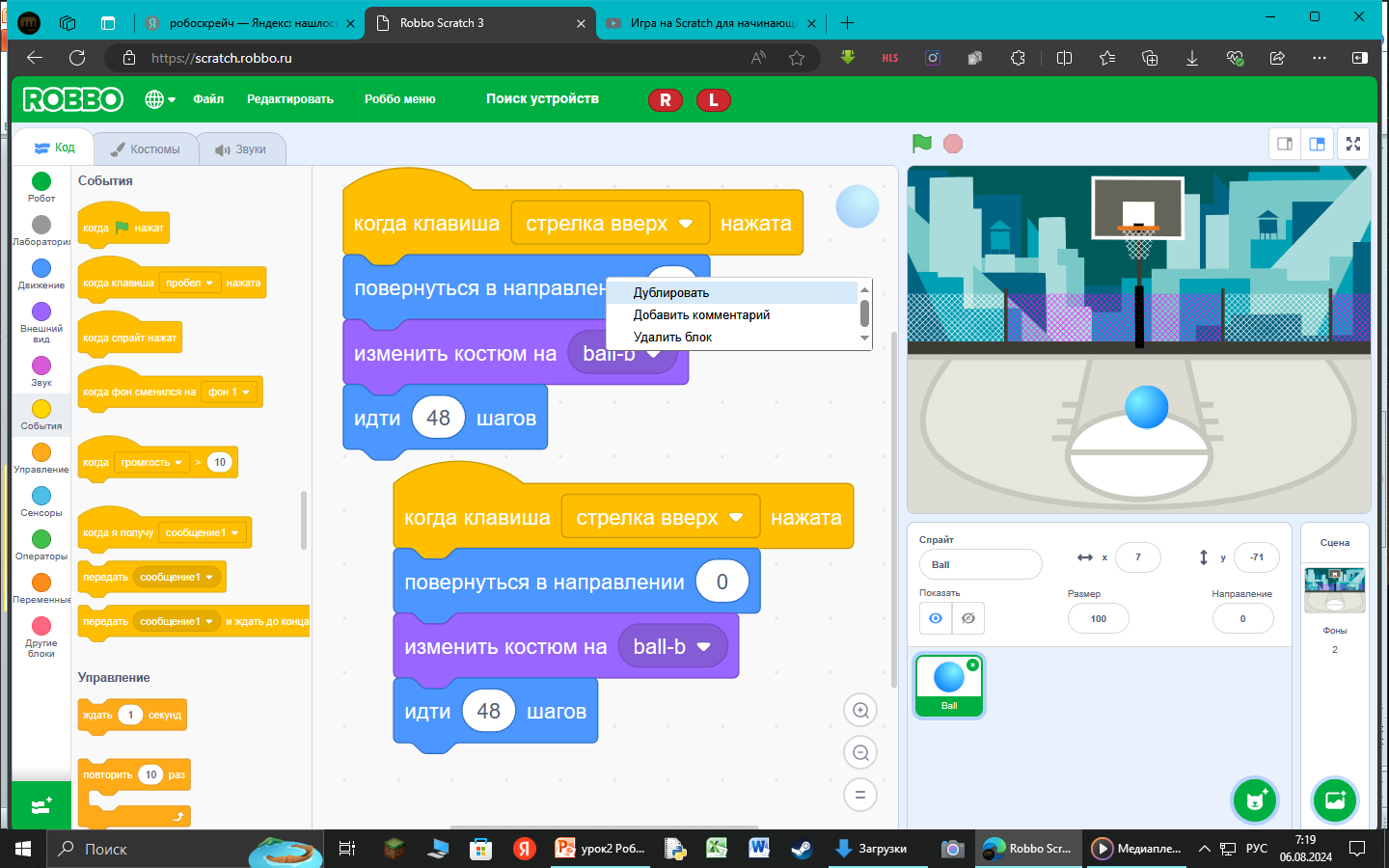 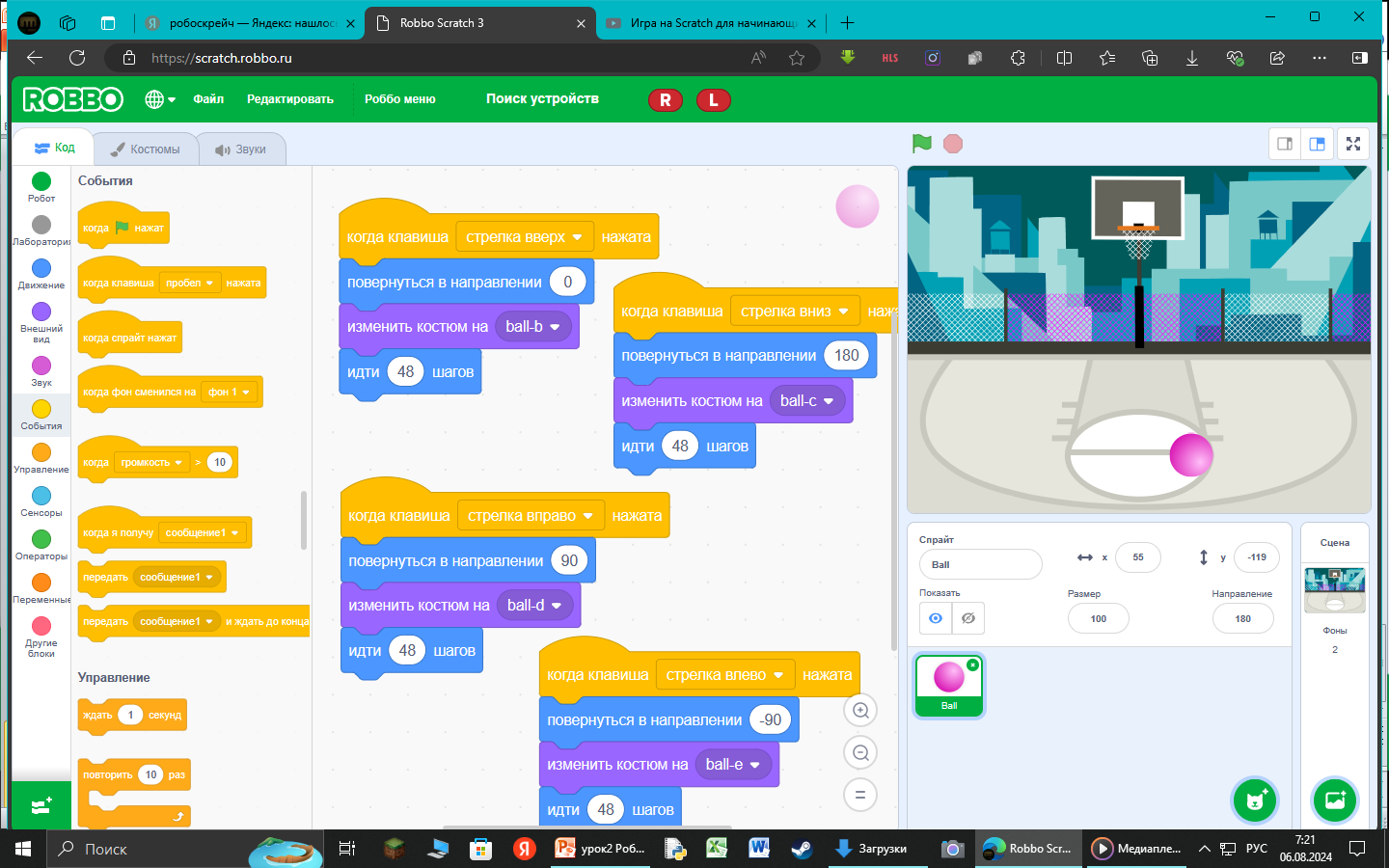 Это линейная программа
нет условия
Условие
БЛОК  УПРАВЛЕНИЯ, СЕНСОРЫ, ОПЕРАТОРЫ
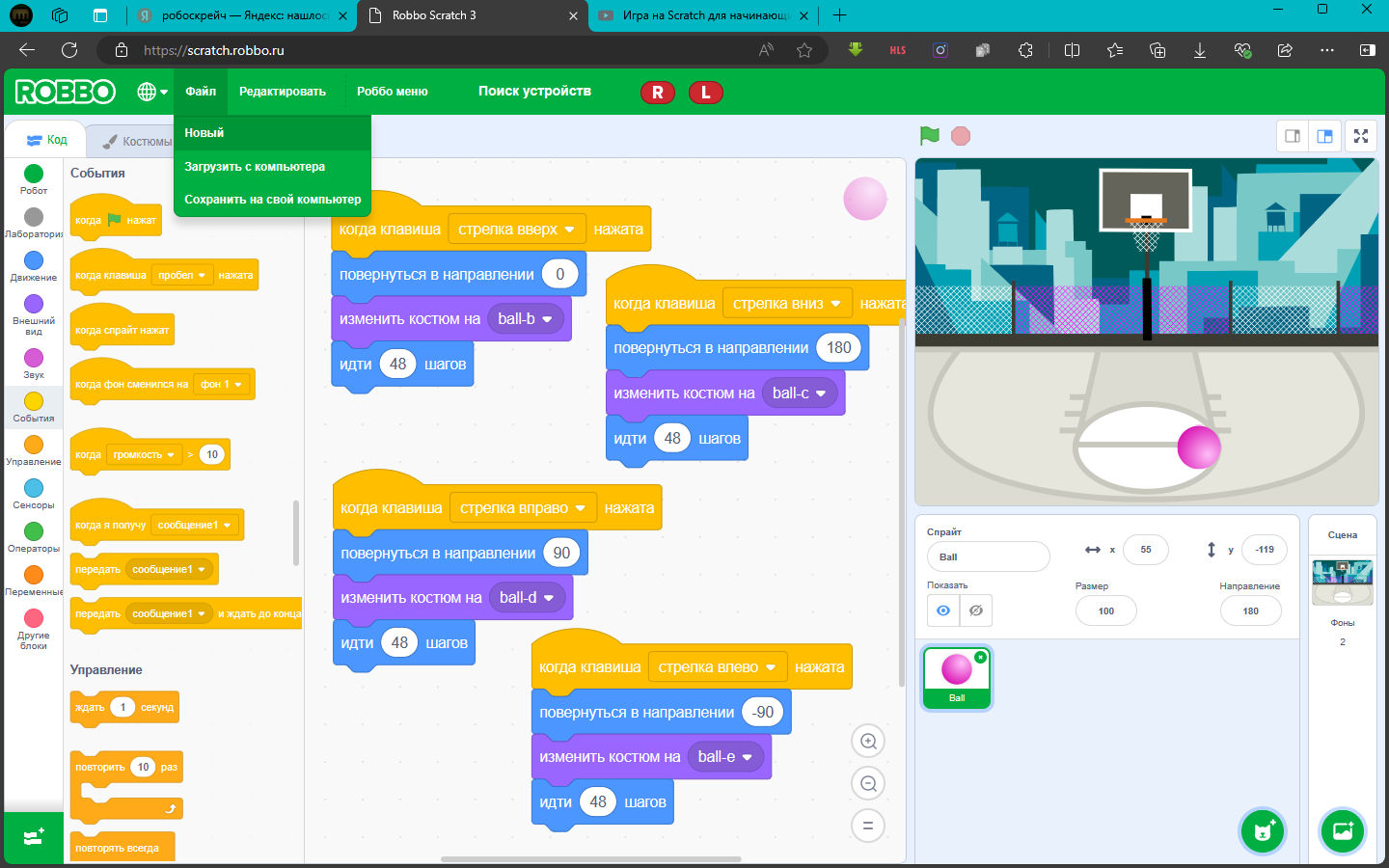 Сенсоры
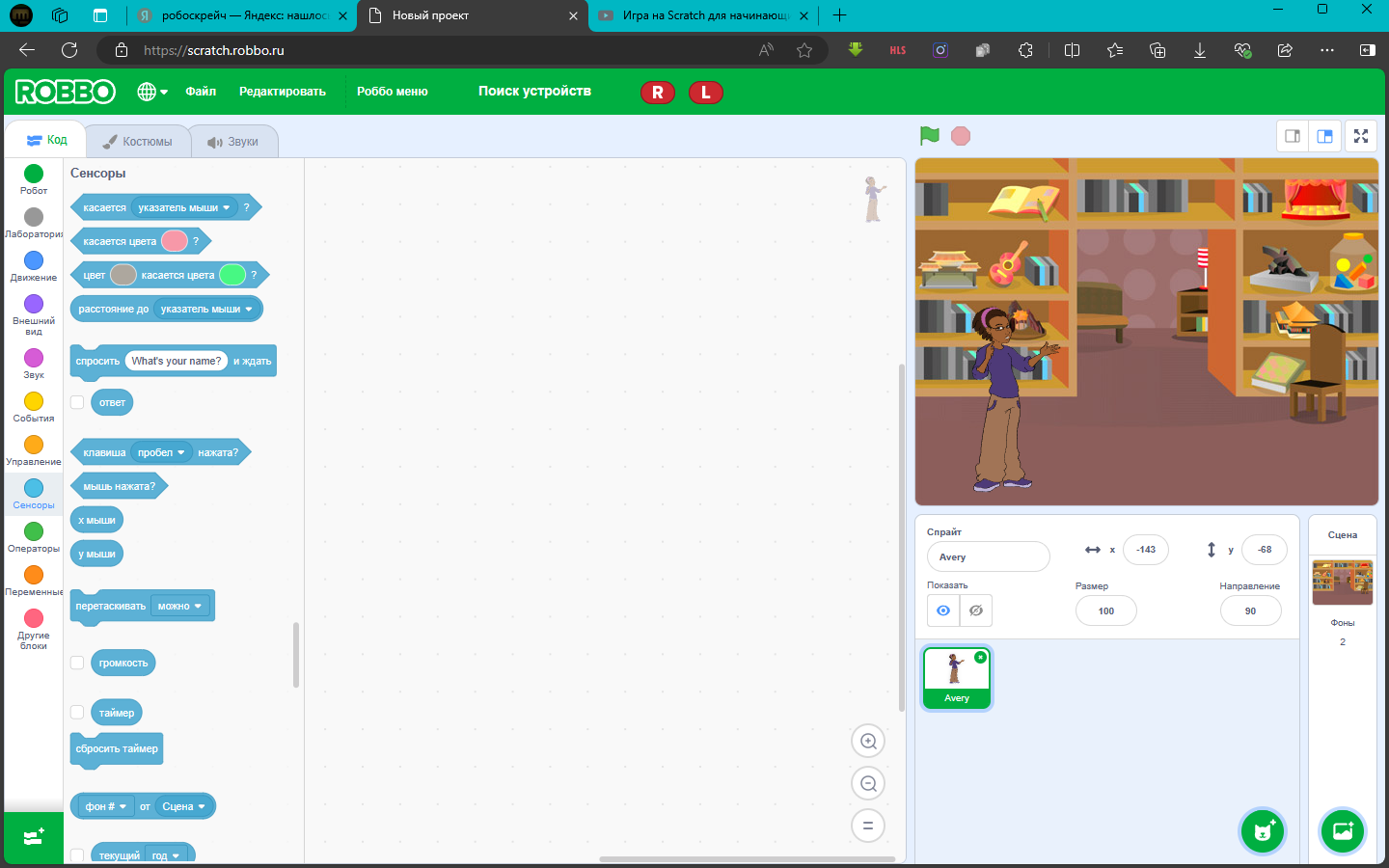 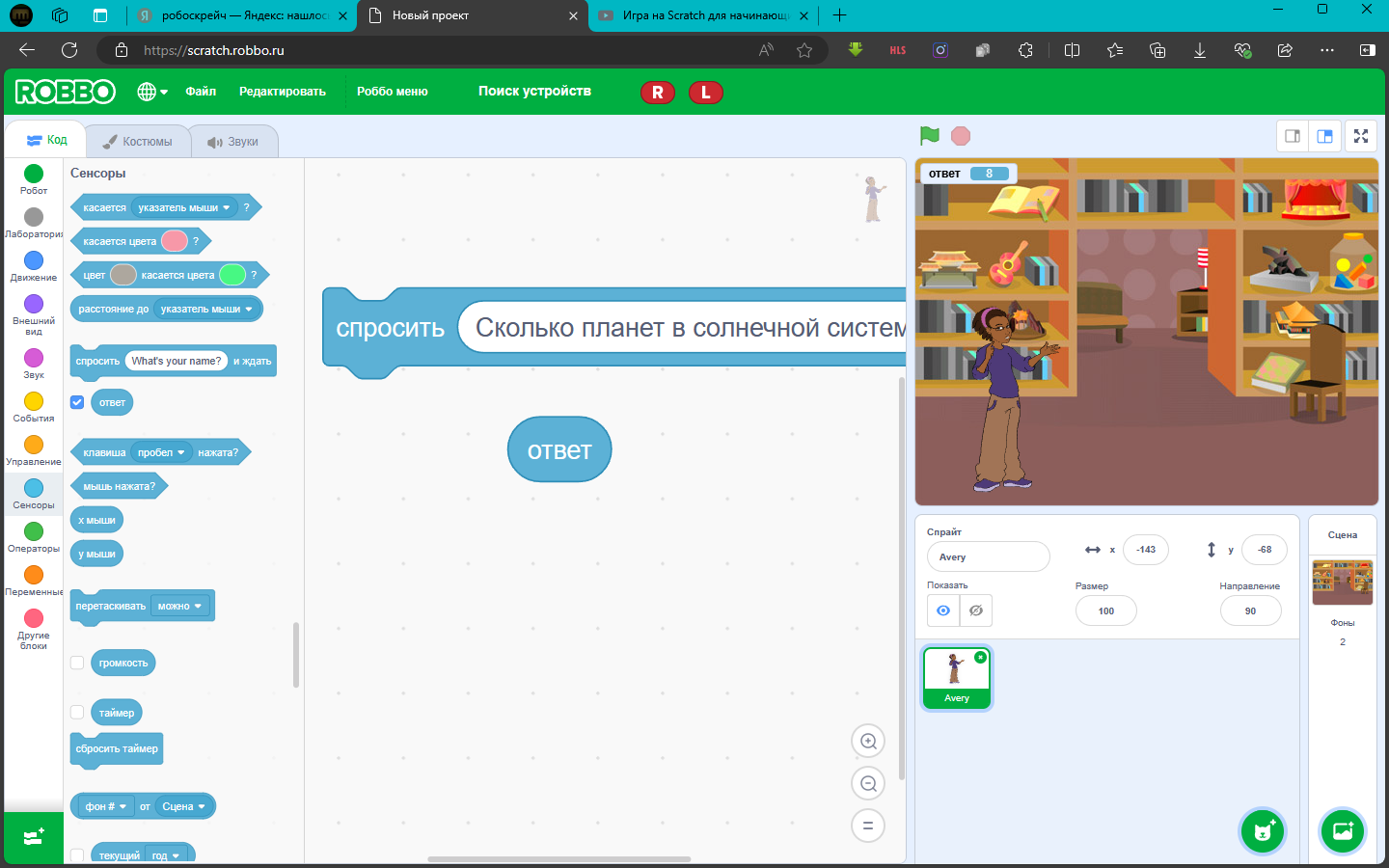 Сенсоры
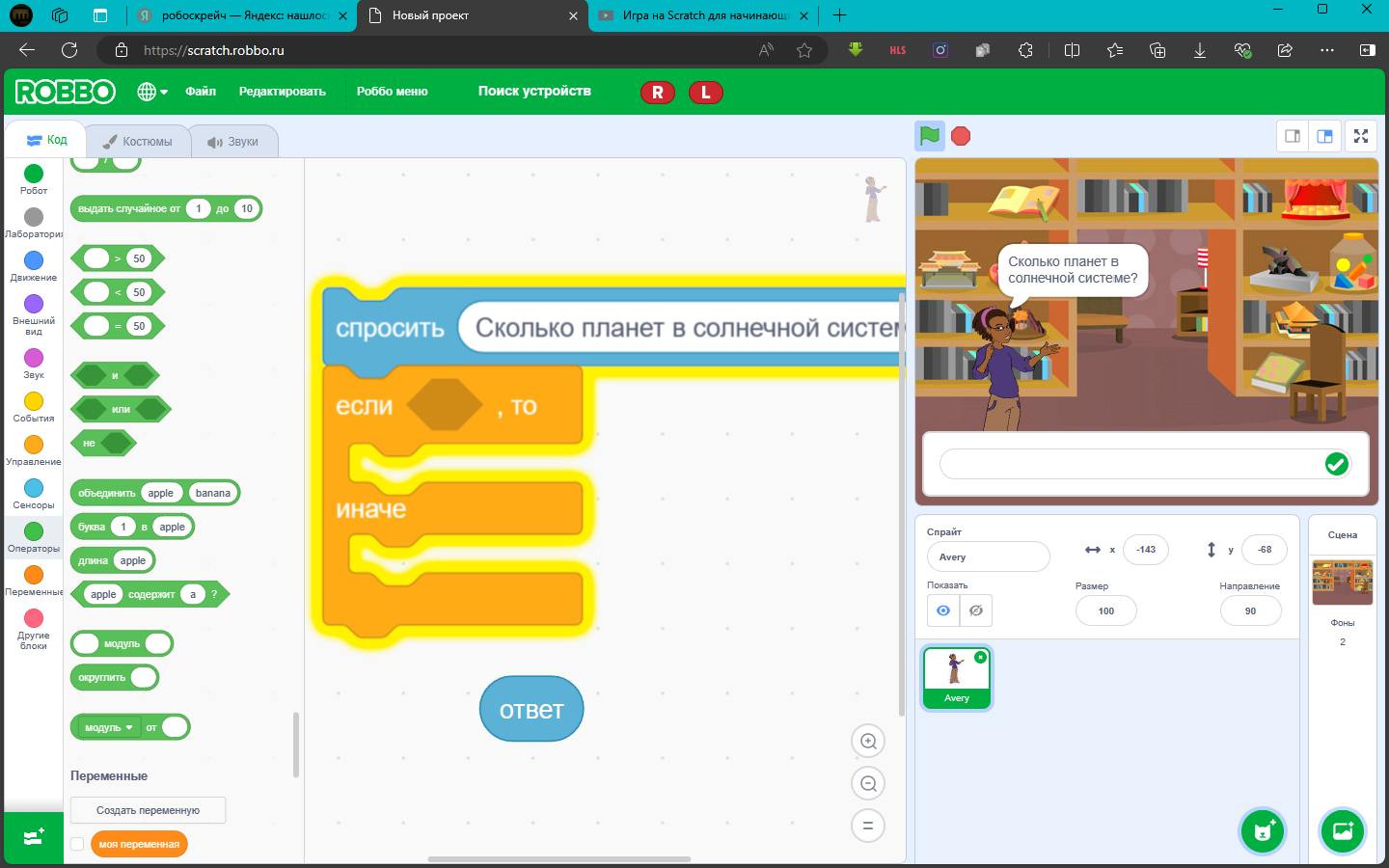 Управление
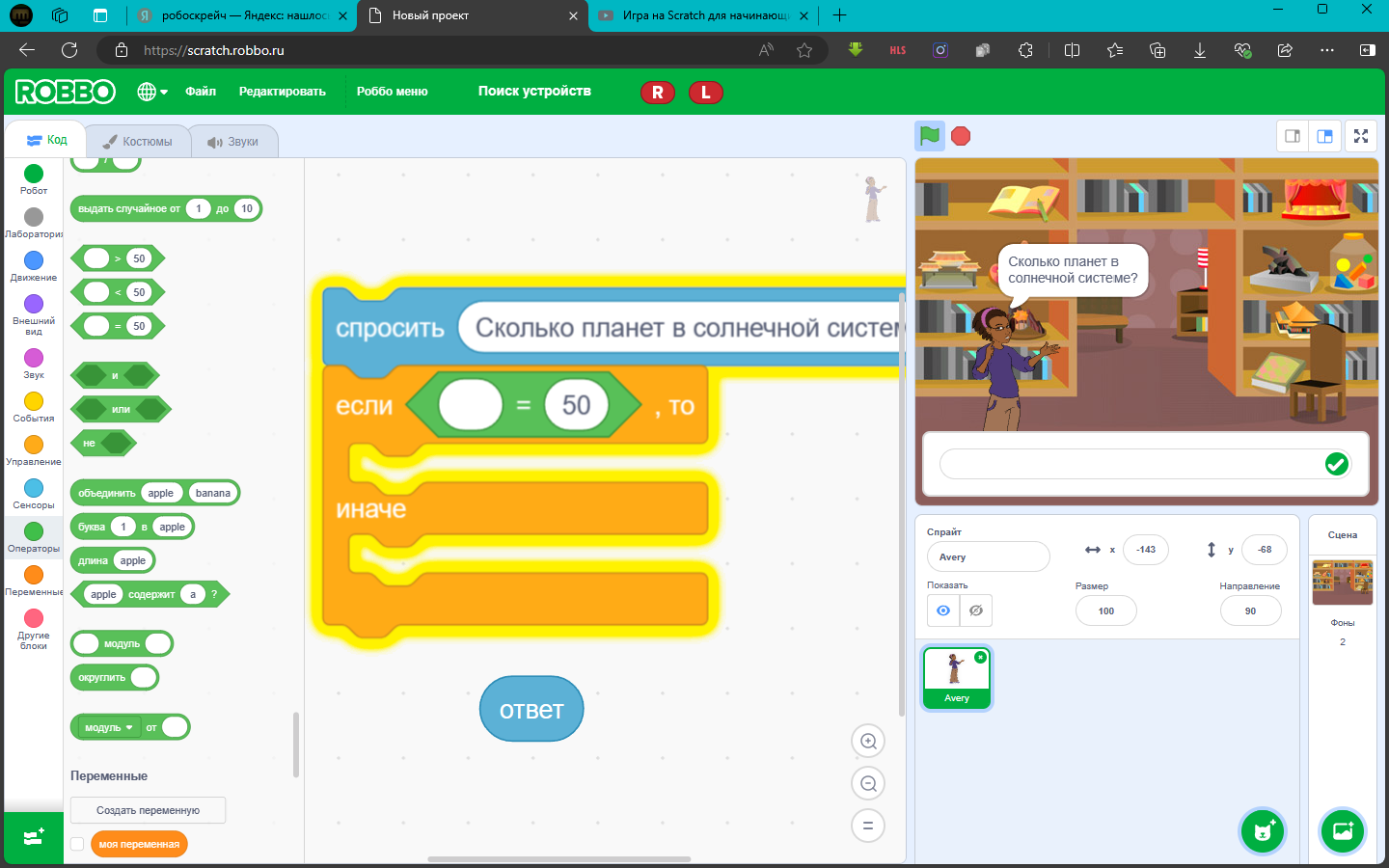 Операторы
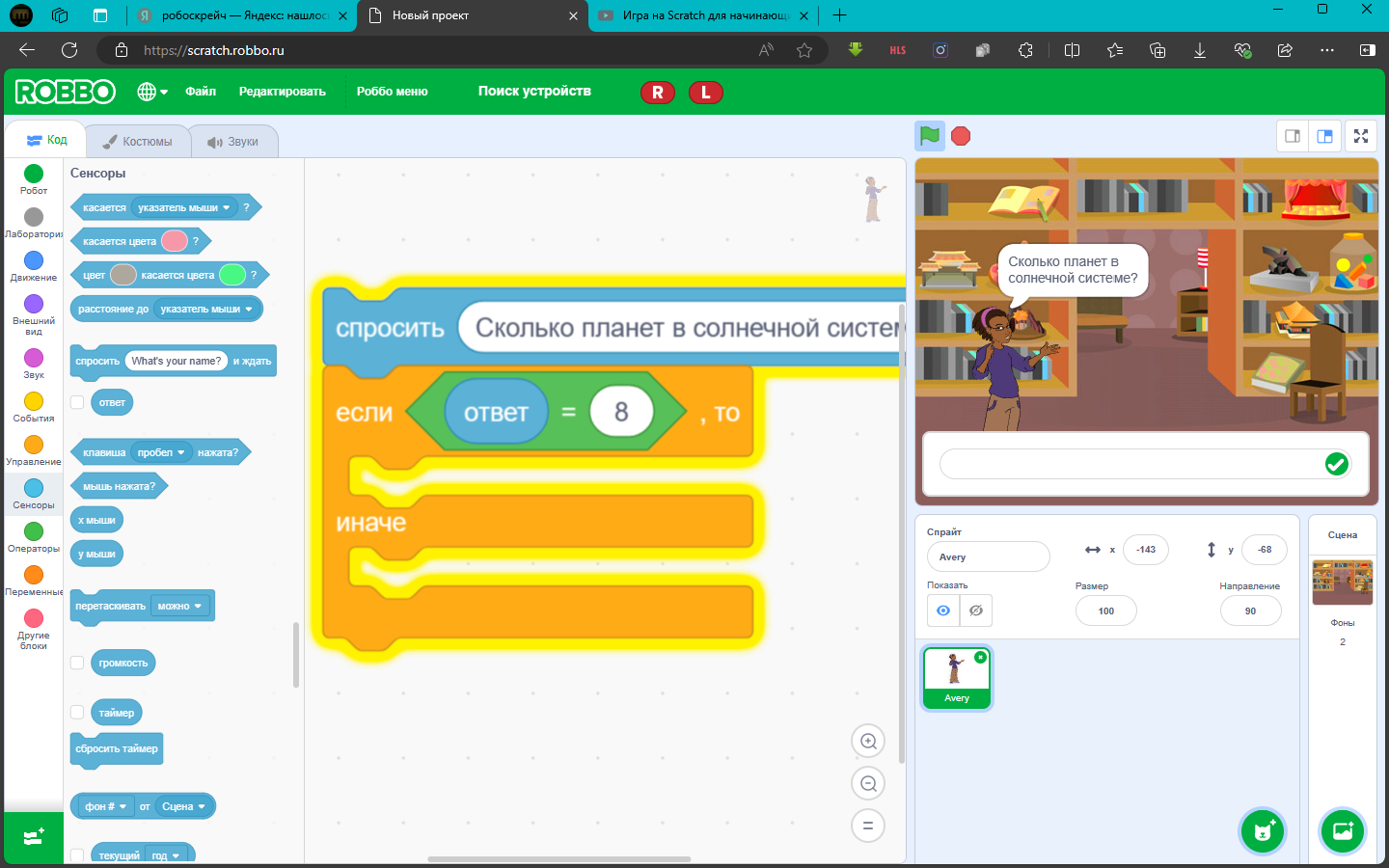 Внешний вид
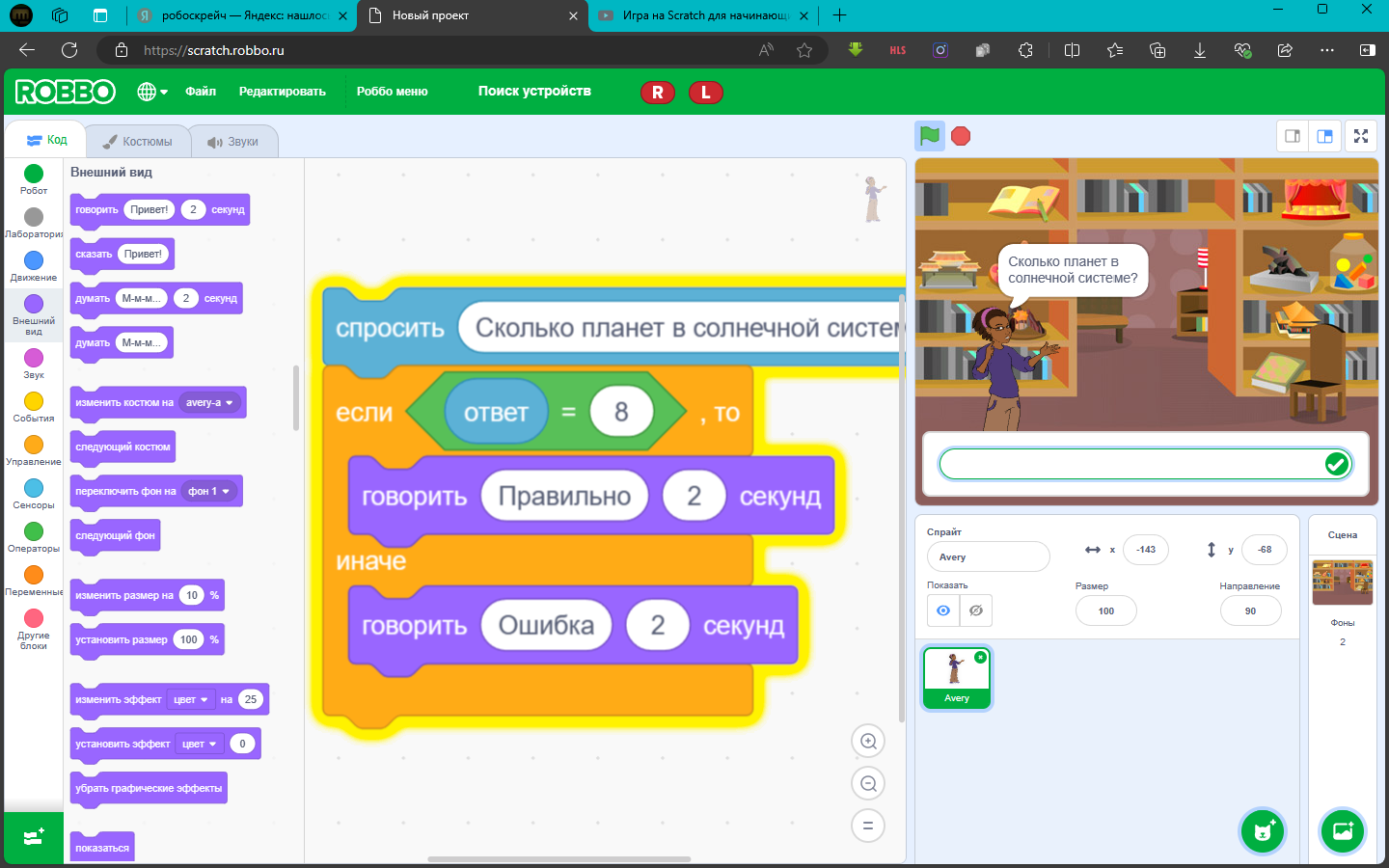 Сенсоры, управление, операторы
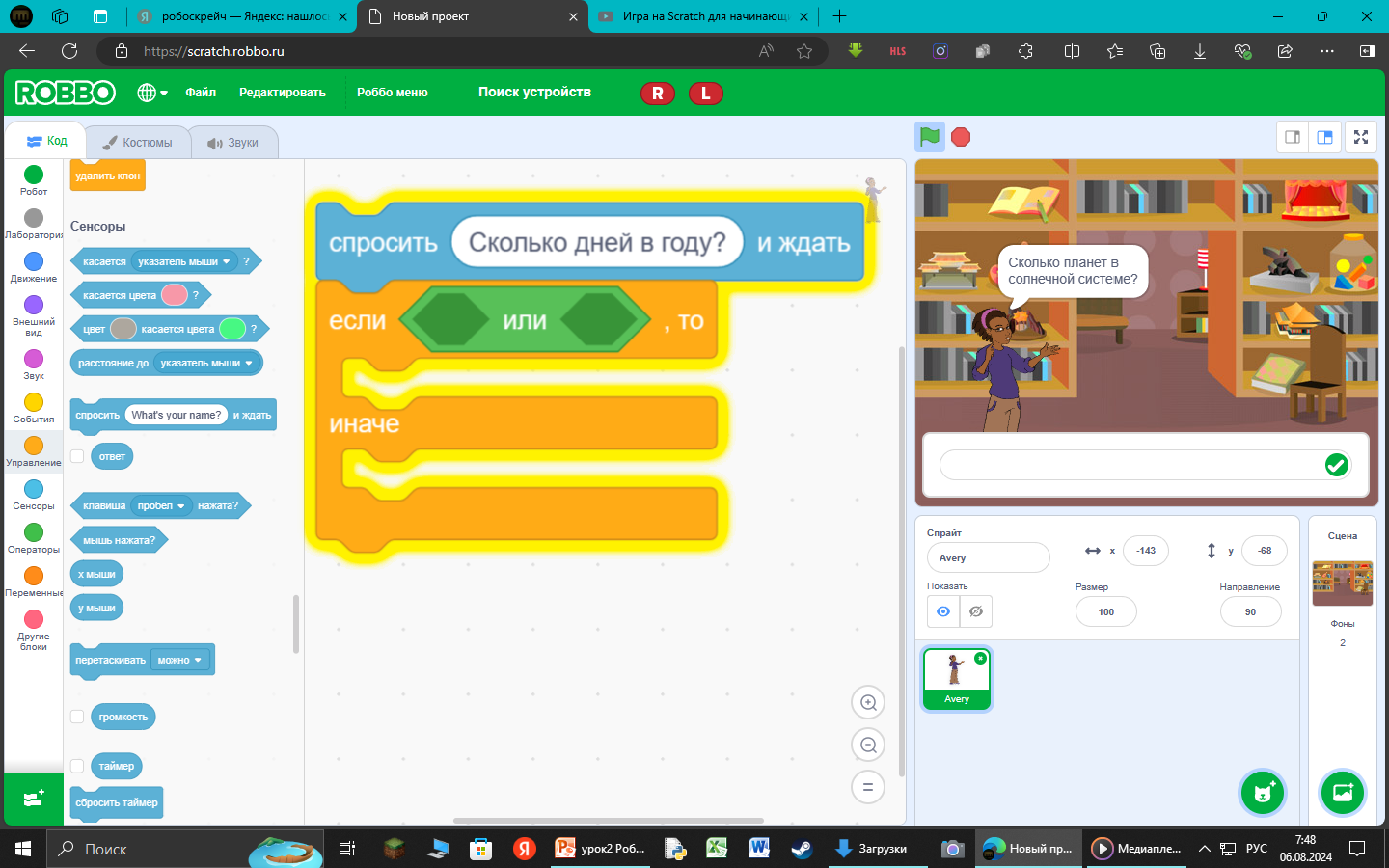 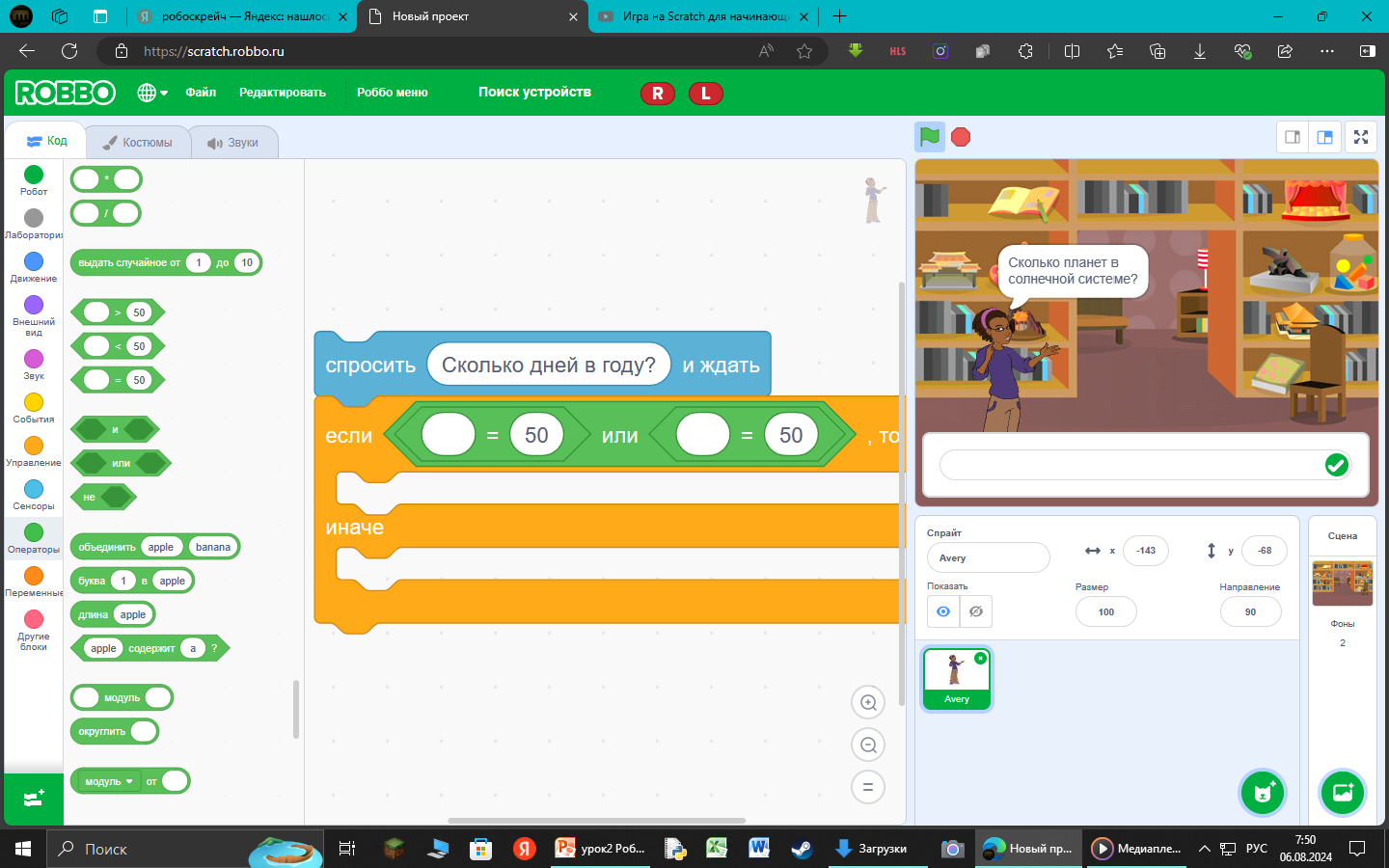 операторы
сенсоры
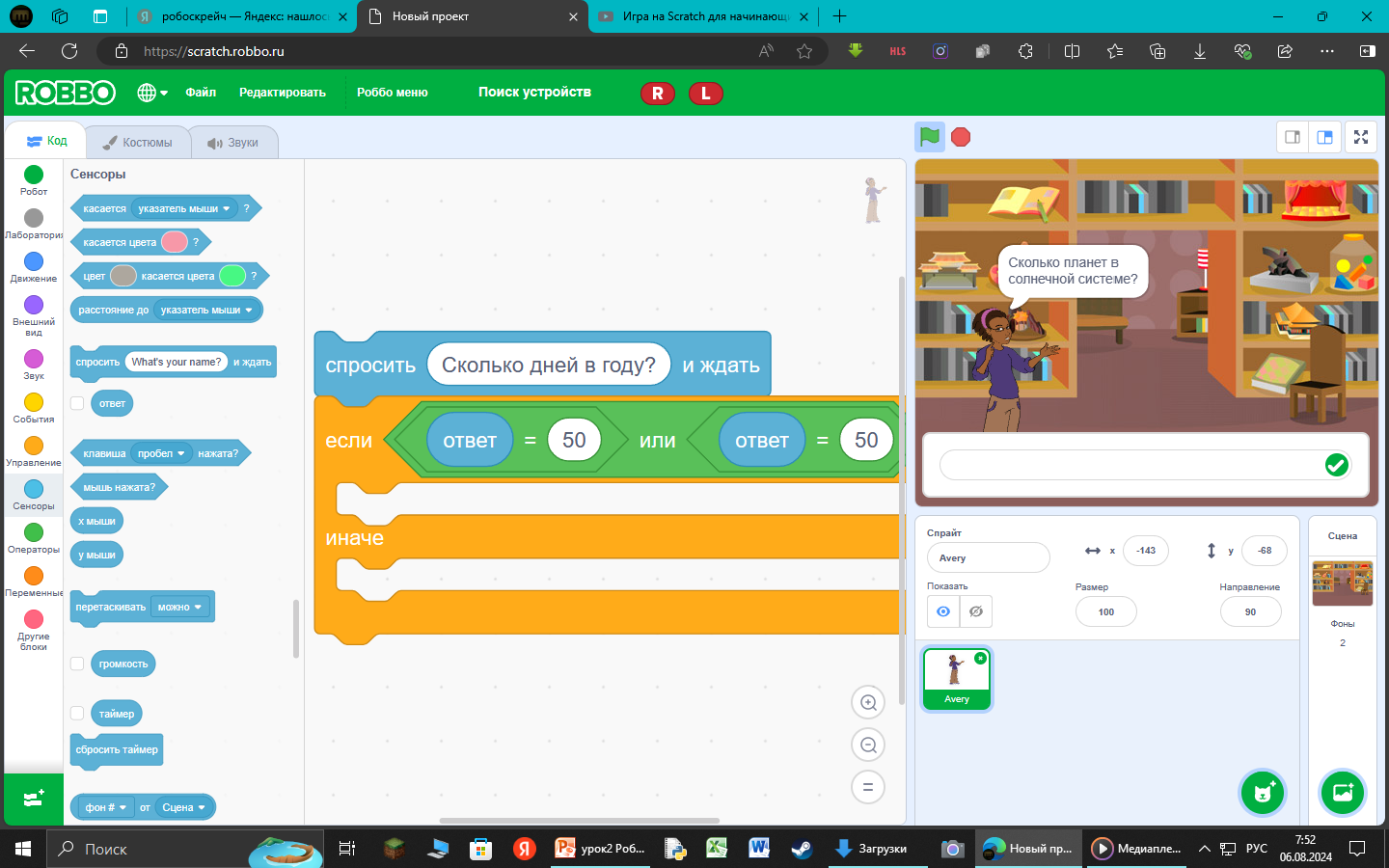 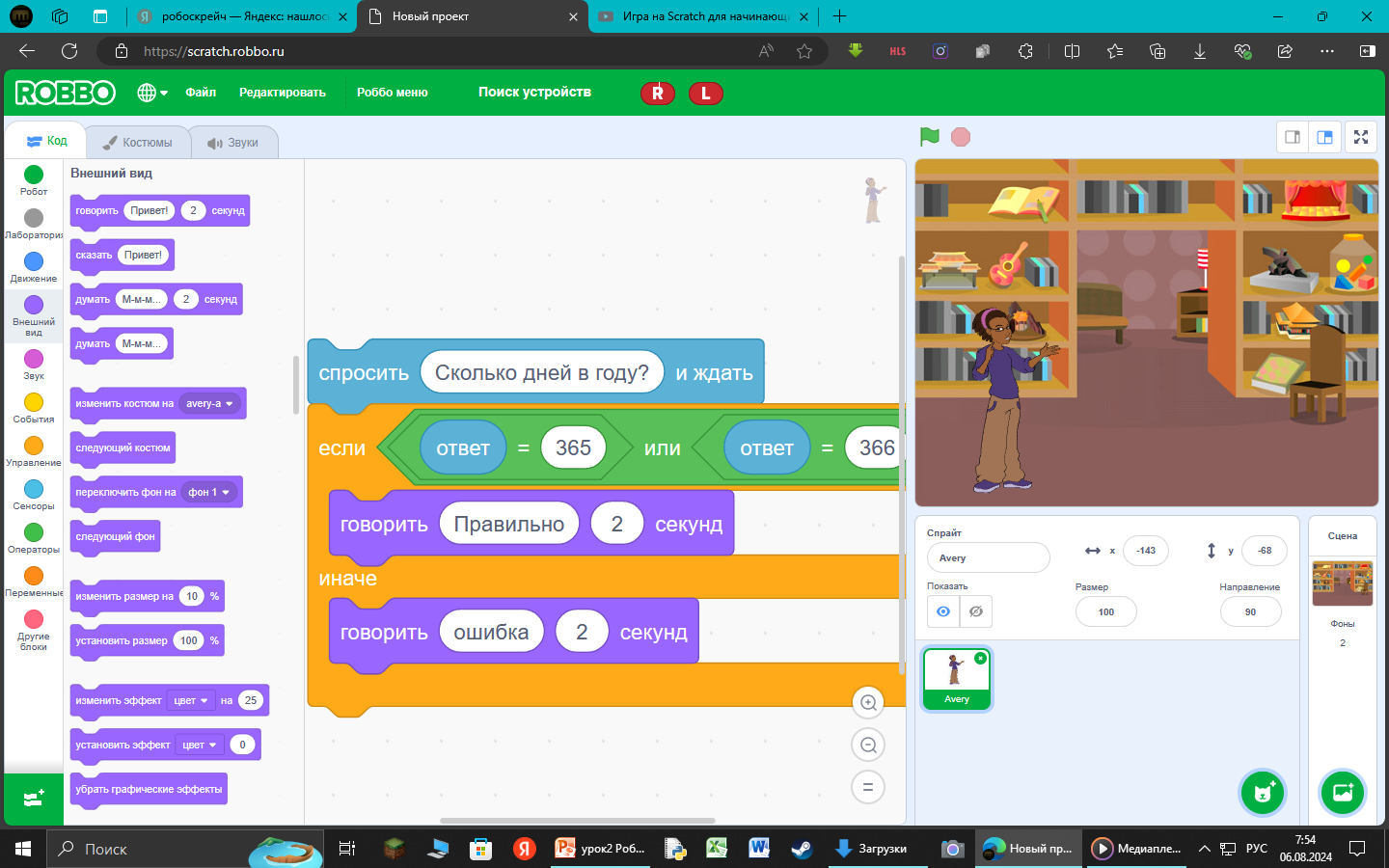 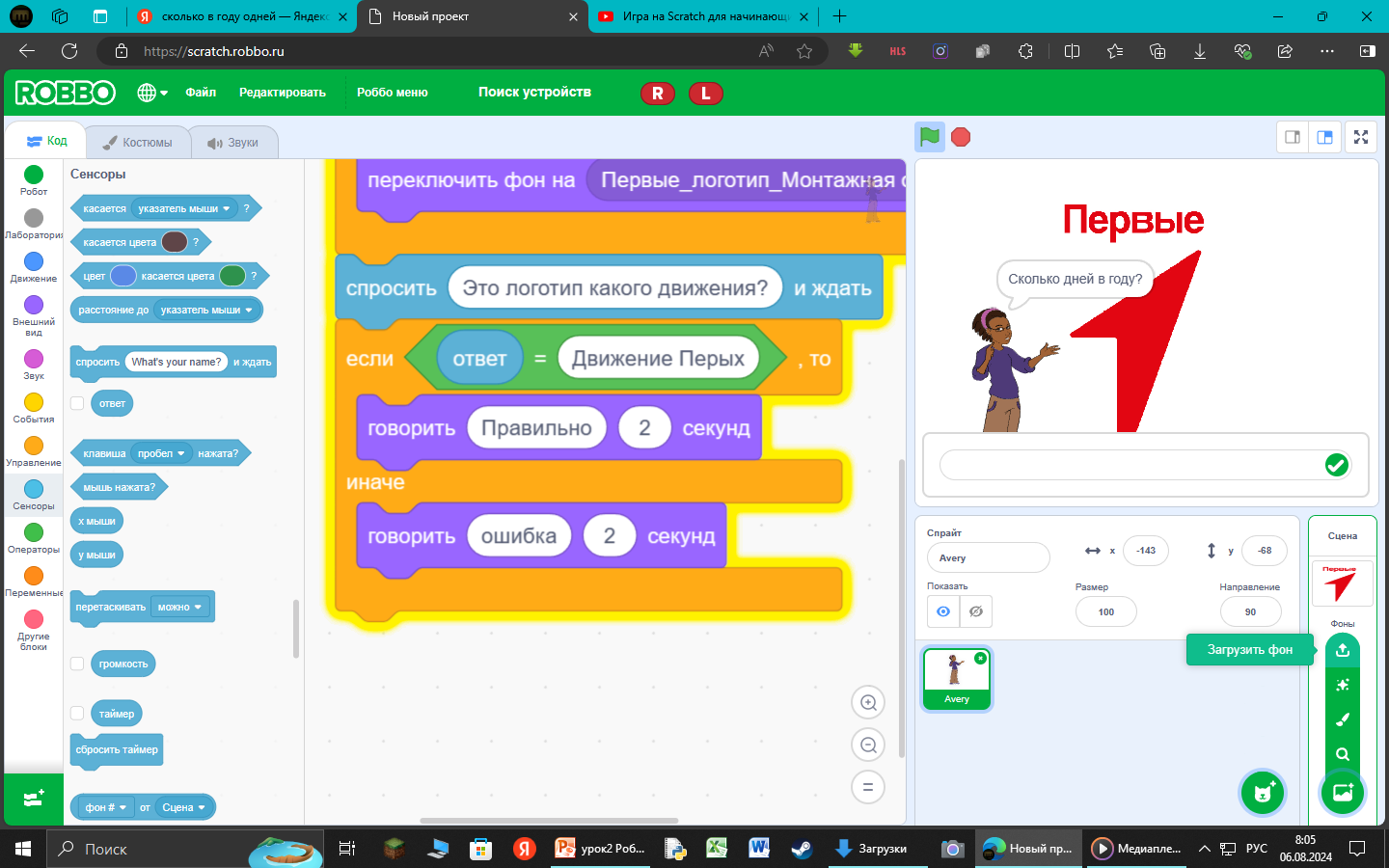 Загрузить любой фон
Вопрос к картинкам
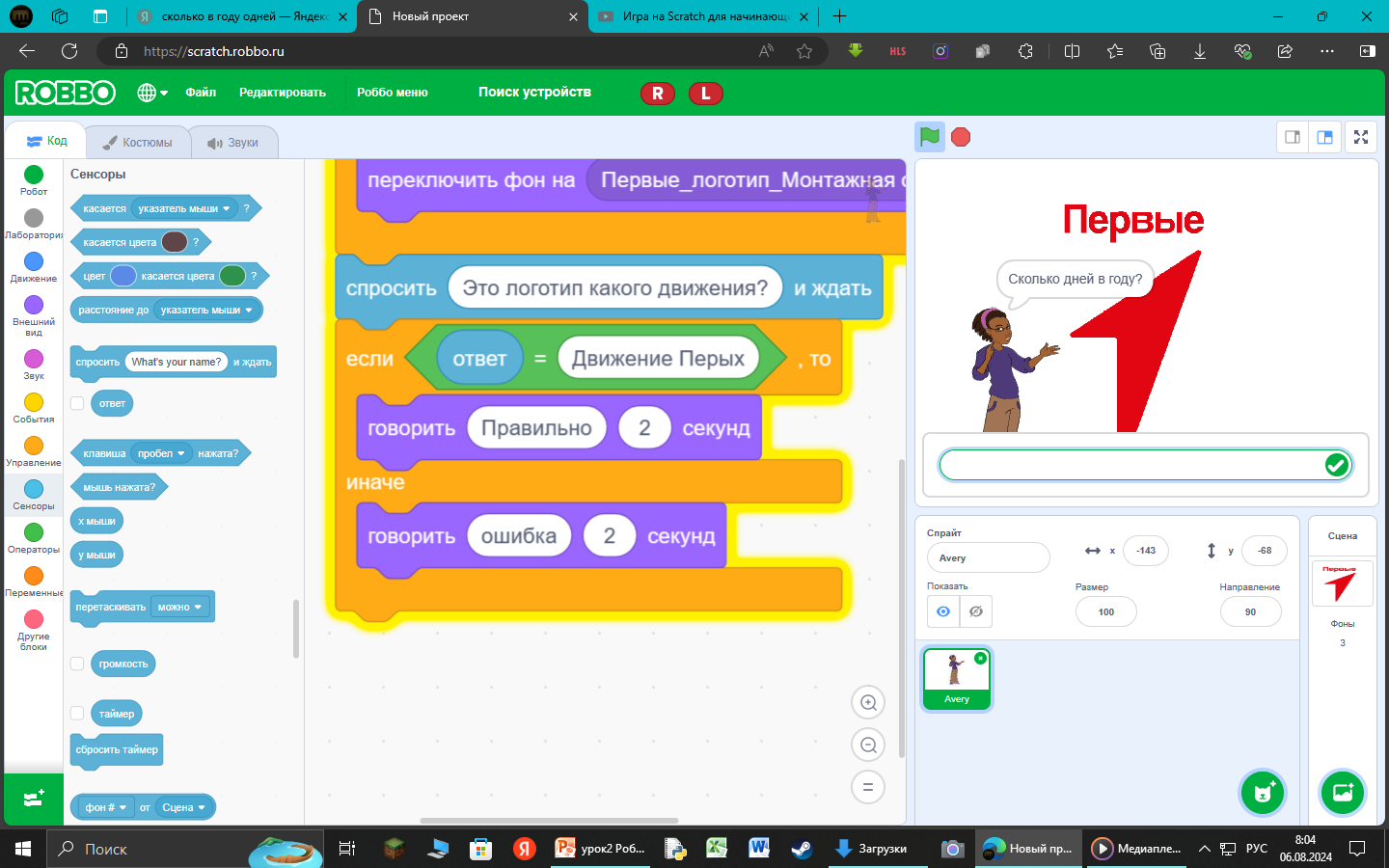 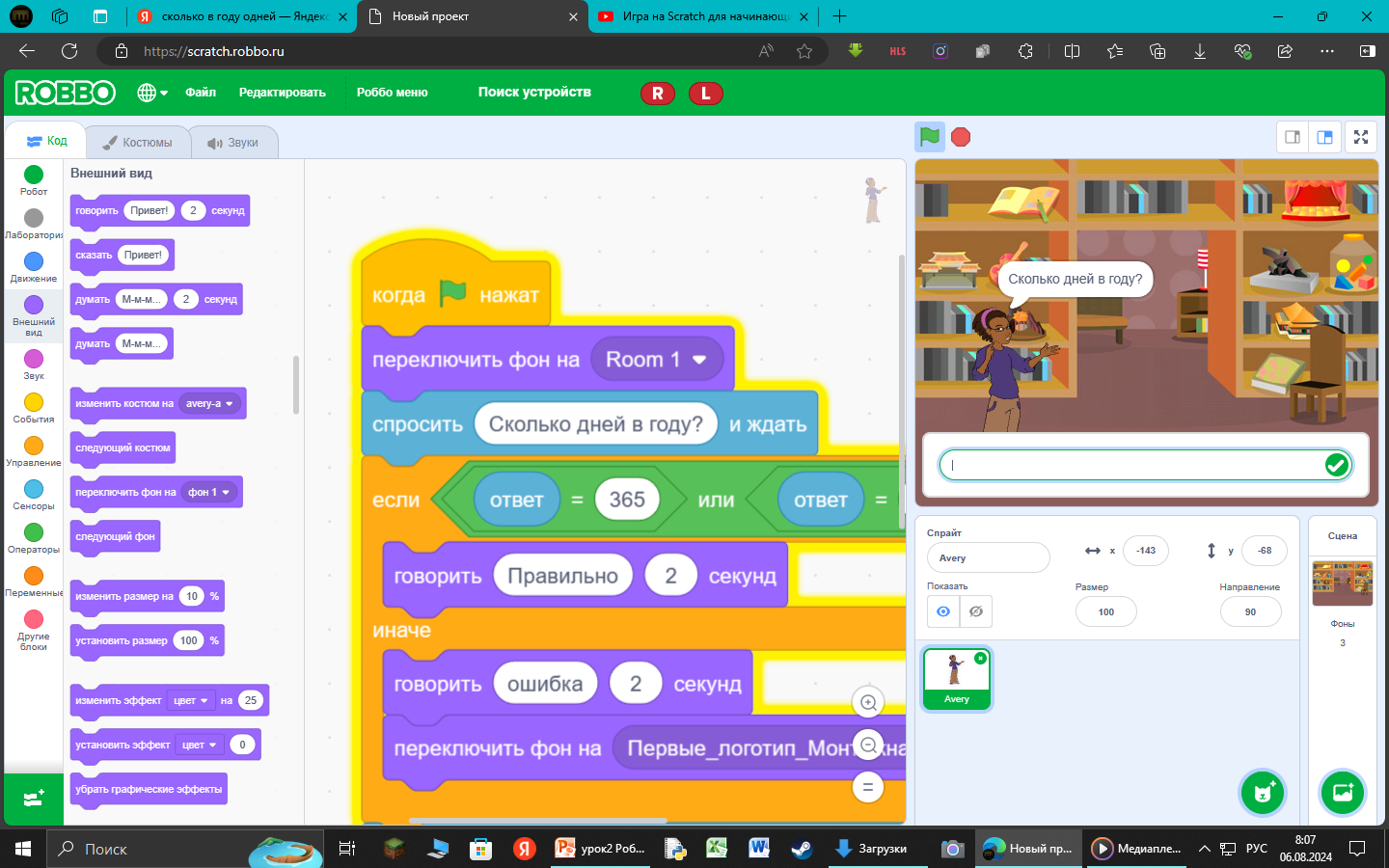 Переменные- создать переменную
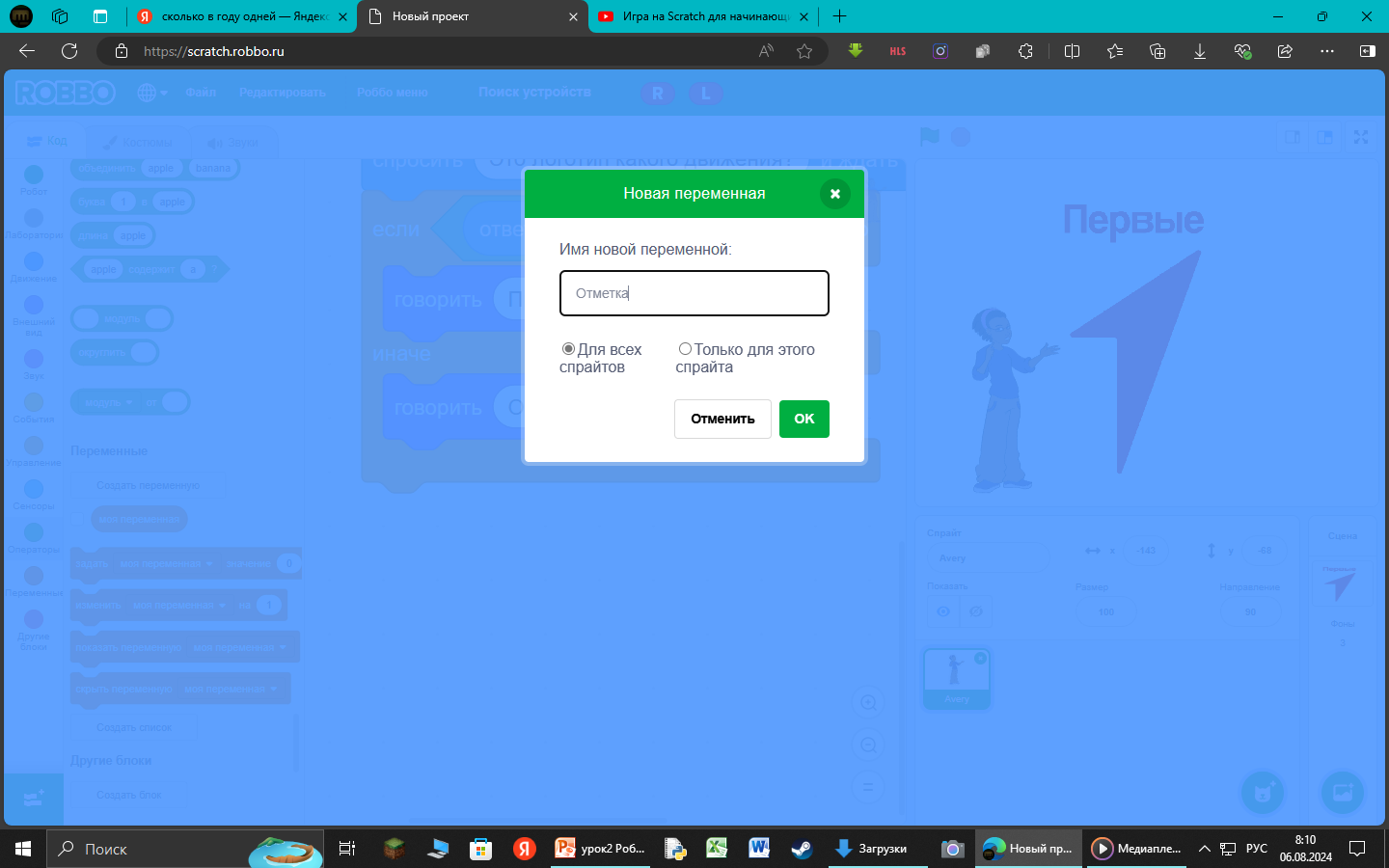 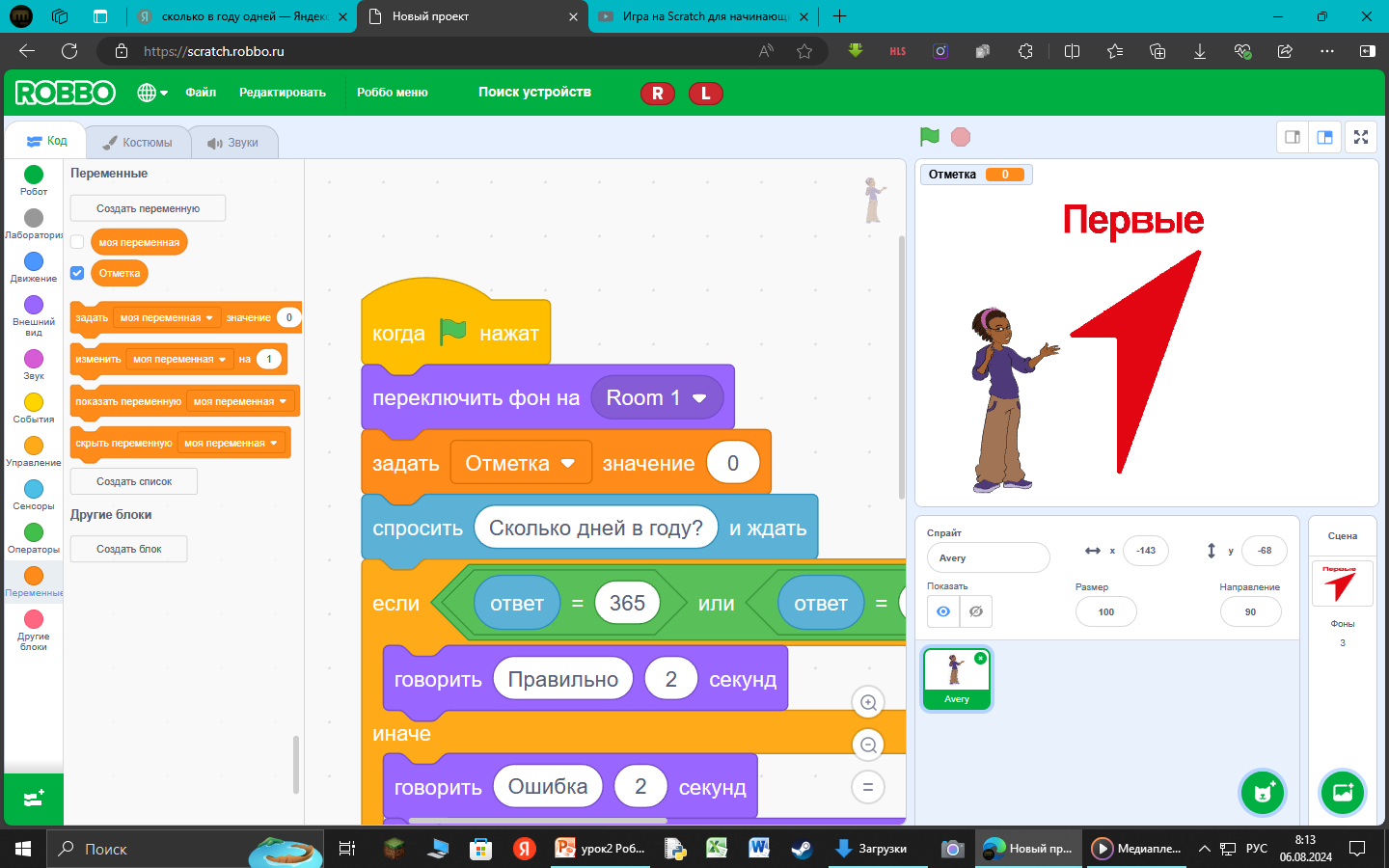 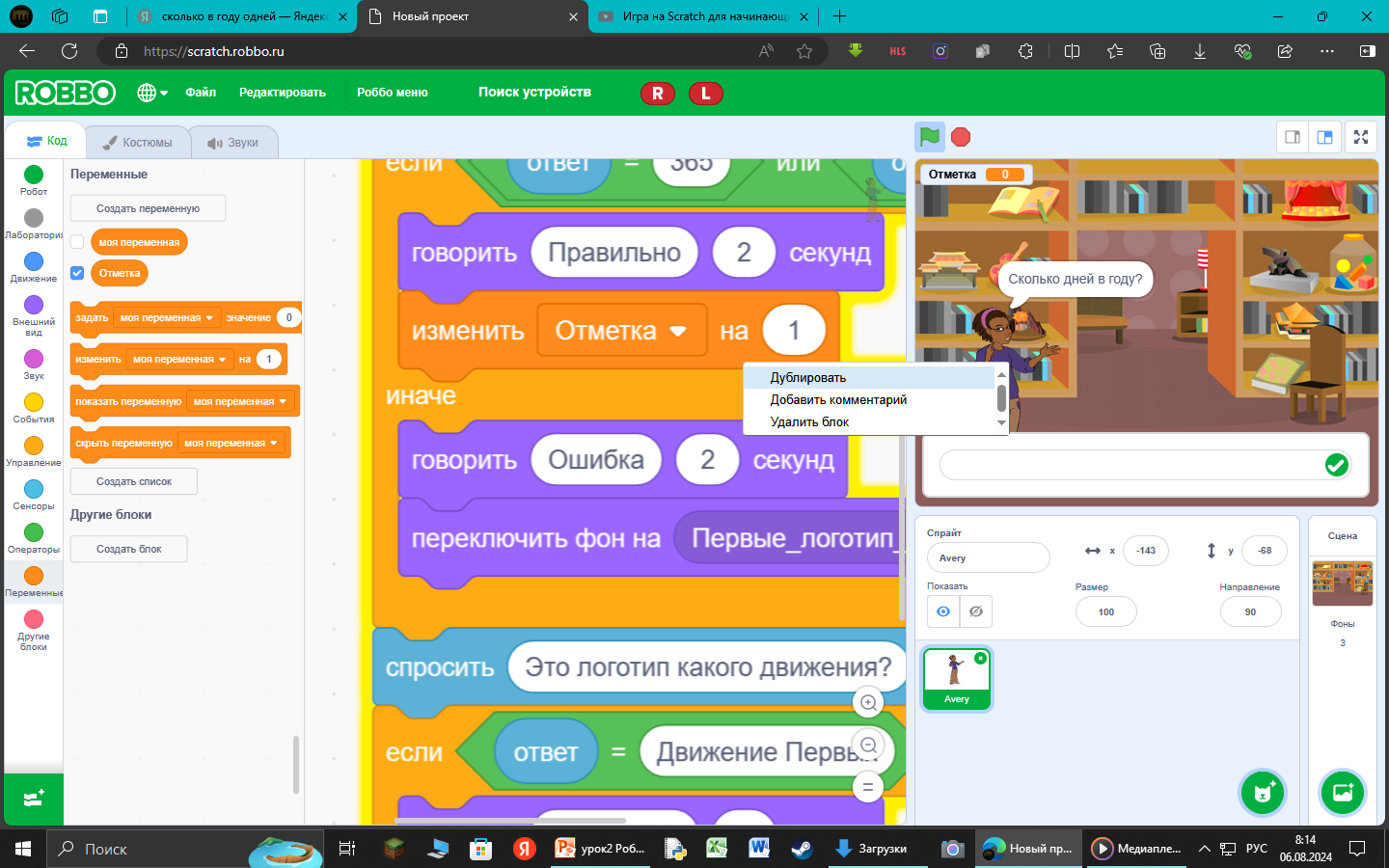